2020(令和２)年４月
大都市制度(特別区設置)協議会
(事務局:大阪府･大阪市副首都推進局)
特別区制度(いわゆる「大阪都構想」)(案)
▶ なぜ、特別区制度(いわゆる｢大阪都構想｣)が必要なのか
課題解決のために、なぜ役所の仕組みを変える必要があるの？
成長の果実を住民に還元
大阪は何が課題なの？
●大阪が抱える課題解決のため、
　 大阪が成長し、豊かな住民生活が
　 実現できる大都市の仕組みが必要
●東京一極集中が一貫して進んでおり、経済活動の全国シェアの低下や所得・税収の　 伸び悩みなど、長期にわたって低落傾向が続いてきました。
●また、人口減少・超高齢社会は、３大都市圏の中でもいち早く到来する見込みです。　　 ※ 生産年齢人口比率(15～64歳)は最も低く、高齢者人口比率(65歳以上)は最も高い。
大阪の成長
豊かな
住民生活
成長を支える
政令指定都市の課題


2013(平成25)年 第30次地方制度調査会答申
３都府県の域内総生産(全国シェア)
３都府県の人口推計
●現在の政令指定都市制度には、
　 課題があることも指摘
(万人)
二重行政の解消
住民自治の拡充
東京都 1361
1352


884

748
1087


666


480
東京都 19.0％
大阪では
大阪府
734
●現在は、大阪府・大阪市で連携できているが、制度的には担保がない
●住民ニーズが多様化する中、人口270万人に１人の市長では対応に限界
大阪府
愛知県
7.2％
愛知県
690
大阪府
7.1％
新たな大都市制度　特別区制度(いわゆる｢大阪都構想｣)　でめざすもの
愛知県
1960
※ 内閣府｢県民経済計算｣より副首都推進局作成。
※ 折れ線グラフは左から、1980年基準、1990年基準、　　2000年基準、2005年基準、2011年基準を表記。
※ 国立社会保障・人口問題研究所　　｢日本の地域別将来推計人口｣(2018年推計)
大阪市を４つの特別区に再編し、
住民自治を拡充
広域機能を大阪府に一元化し、
二重行政を制度的に解消
▶ 住民に選ばれた特別区長、区議会が、　　 住民に身近なサービスに専念
▶ 現在より身近な地域で、必要な財源と　　 職員を確保し、地域ニーズに応じた　　 住民サービスを提供
▶ 首長と議会がそれぞれ一元化され、　　 意思決定がスピーディーに
▶ 司令塔機能が統合され、成長戦略や、　　 都市インフラ整備などの組織を整え、　　 大阪トータルの視点で強力に推進
近年、知事・市長の連携が進むことで成長の流れが生まれていますが・・・
・ 社会環境の変化により
　　地域コミュニティが弱体化・ 地域課題は複雑多様化
・ 生産年齢人口が減少
・ 大阪の成長がなければ、　　　　　　税収の確保が困難
大阪のさらなる成長を実現
住民に身近なサービスを充実
・ 高齢化等により、
　　 社会保障経費は増加
「副首都・大阪」を確立して、
　　　　　　　　　　　豊かな住民生活を実現
▶
大阪の成長をスピードアップ！
成長の司令塔を知事に一本化
都市インフラの整備などを迅速かつ強力に推進
広域機能をより大きい範囲で最適化
▶ なぜ、広域機能一元化で大阪が成長するのか
現　状　・　課　題
め　ざ　す　も　の
新たな大都市制度　特別区制度(いわゆる｢大阪都構想｣)
現在の大阪府・大阪市
かつての大阪府・大阪市
広域機能一元化後
●広域機能を大阪府へ一元化し、知事と市長が代わっても都市機能　 の整備を強力に推進できる制度として確立
●都市インフラの整備などに重点投資、大阪の成長を加速
　　(成長戦略、広域交通網、都市拠点形成など)
●大阪全体の安全・安心を確保
●｢大阪市は市域内｣｢大阪府は市　 域外｣という役割分担が固定化
●｢府市合わせ(不幸せ)｣と揶揄さ　 れるような連携不足等が発生
●知事と市長の方針が一致すること　 で、大阪府・大阪市の協議・連携　 が進み、二重行政の解消が一定　 進む
や　ゆ
2025大阪･関西万博
・大阪トータルの視点に立った都市経営　ができず、二重行政が発生
・大阪市をまたぐ広域交通インフラ整備　の遅れなど
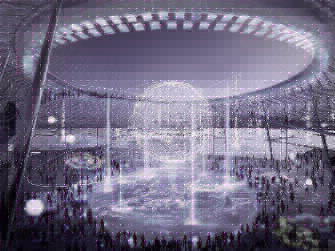 〈近年の大阪府・大阪市の連携の成果(例)〉
連携が進む
《広域機能》
・成長戦略
・産業振興
・観光集客
・広域交通　など
(資料提供:経済産業省)
大阪市
類似施策等の統合
大阪の主な動き(構想段階等を含む)
研究機関等の統合 (2017年)
大阪産業局の設立 (2019年)
公立大学統合 (2022年目標)
※ 副首都ビジョンをもとに作成
リニア中央新幹線
大阪開業
北陸新幹線
大阪開業
地方法人関係税の増加
連携が不十分
大阪府・大阪市合計
　　[2011年]　　　[2018年]
　　4980億円 → 7330億円
2030年度　なにわ筋線開業
統合型リゾート
(ＩＲ)
2025年
大阪・関西万博
《広域機能》
・成長戦略
・産業振興
・観光集客
・広域交通　など
外国人観光客の増加
大阪府
大阪観光局の設立(2013年)
　　　 [2011年]　  [2018年]
大阪　157万人 → 1142万人
　　　　　　(７年で７倍に)
全国　622万人 → 3119万人
2024年度　うめきた２期先行まちびらき
　　　　　　　　　　2023年度　新名神高速道路全線供用
　　　　2021年度　大阪中之島美術館開館
2020年　来阪外国人旅行者数の目標値：1300万人
※日本政府観光局｢訪日外客数調査｣、 　 観光庁｢訪日外国人消費動向調査｣より作成
▶
身近なことは、身近で決める！
住民に選ばれた区長・区議会
地域の実情に応じた住民サービスを展開
基礎自治をより小さい範囲で最適化
▶ なぜ、特別区設置で住民に身近なサービスが充実するのか
現　状　・　課　題
め　ざ　す　も　の
新たな大都市制度　特別区制度(いわゆる｢大阪都構想｣)
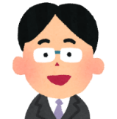 区長
●住民に身近な特別区(人口60万～75万人)に再編し、より身近な　 ところで地域ニーズを把握
●住民に選ばれた区長・区議会のもと、地域ニーズに応じた住民　 サービスを実施(各特別区で予算編成、条例を定めるなど)
●人口270万人の大阪市では、１人の市長が地域ニーズを把握するなどの　 きめ細かい対応に限界
●24行政区長の権限拡充など、市民に身近なところで基礎自治を行うための　 取組みを推進しているが、予算編成、条例提案等は市長の権限
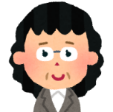 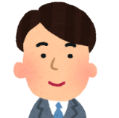 待機児童
問題
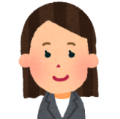 区長
地域の
まちづくり
高齢化の
進展
区長
区長
地域の
安全・安心
教育問題
特別区設置後
現　在
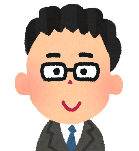 住民サービスの最適化
課　題
市長
・子育て支援、保健・福祉、教育、まちの魅力向上、防災・　防犯など、基礎自治の事務は増大
・より地域の実情や特性、住民ニーズに応じたきめ細やかな　施策展開が求められている


・大阪市では、敬老パス、塾代助成、こども医療費助成の　拡充、国に先駆けて実施した幼児教育無償化など、特色　ある住民サービスを実施
・区政においては、区長を区シティ・マネージャーと位置づけ、　基礎自治に関する権限を一定拡充
・公募区長が就任し、窓口サービスの改善や、放置自転車　対策といった各区の地域実情や特性に応じた特色ある　事業を展開
４人の特別区長が身近なところで
それぞれ地域ニーズを踏まえて判断
１人の市長が
大阪市全体の状況を踏まえて判断
現　状
・保育所・子育て支援　　・学校運営・サポート体制
　・健康・福祉サービス　　　・地域の安全対策　　　　　など
地域によって
様々なニーズ
があります
現在の住民サービスを
適切に提供できるよう財源を配分
～ 住民に身近なサービスの充実 ～
▶ 特別区制度(案)のポイント
～ 広域機能一元化による大阪の成長 ～
(例)
広域機能一元化後
現　在
大阪市
司令塔となる 部局を設置
大阪府の組織(例)
成長戦略、観光、
広域的なまちづくり・インフラ整備、消防、水道　　　　　　　　　など
大阪府
成長戦略、観光、広域的なまちづくり・インフラ整備　　　　　　　　　　　　　　　　など
●現在の大阪市(広域＋基礎)と大阪府(広域)を再編し、役割分担を徹底します。
●大阪市をなくして４つの特別区を設置し、住民自治を拡充します。
●広域機能を大阪府へ一元化し、成長を加速するとともに、制度的に二重行政を解消します。
▶ 特別区制度(案)の全体像
～ 広域機能一元化・特別区設置 ～
特別区設置後
(2025(令和７)年１月１日～)
現　　在
●270万人市民に１人の市長
　●行政区長は市長が任命
　●市一律に住民サービスを提供
●60～75万人の住民に身近な基礎自治体
　●住民が区長、区議会議員を選出
　●４区ごとに地域の実情やニーズに応じた　　 住民サービスを提供
　●24区役所で窓口サービス等を引き続き実施
基礎・広域の役割分担の徹底
大阪市
４つの特別区
住民自治の拡充が重要
第　次地方制度調査会答申
●事務の分担
　 ・保健医療
　 ・福祉 (子育て支援、保育、高齢者)
　 ・教育 (小・中学校)
　 ・ごみ処理
　 ・商店街支援　　など
●財源
●職員
●財産 (土地・建物等)　　など
住民に身近な
   基礎自治体
(24行政区長)
４つの
 特別区へ
保健医療・福祉・教育など
・・・・・・・・・・・・・・・
30
市　民　(270万人)
区民
(75万人)
区民
(71万人)
区民
(64万人)
区民
(60万人)
住民サービスを維持する
ための財源の確保・調整
二重行政の問題が顕在化
第　次地方制度調査会答申
成長戦略・インフラ整備など
●広域機能の一元化


　●大阪全体の成長、都市の発展
　●大阪全体の安全・安心の確保
●事務の分担
　 ・成長戦略　　・観光　　・港湾
　 ・広域的なまちづくり・インフラ整備
　 ・病院　　・大学
　 ・消防、救急　　 など
●財源
●職員
●財産 (土地・建物等)　　など
大阪府
都市経営を担う
   広域自治体
30
大阪府
大阪府へ
府　民　(880万人)
府　民　(880万人)
例：産業(成長分野の企業支援等)
　　　広域インフラ(広域交通網、港湾等)